Question 1: What is the order of the following differential equation?
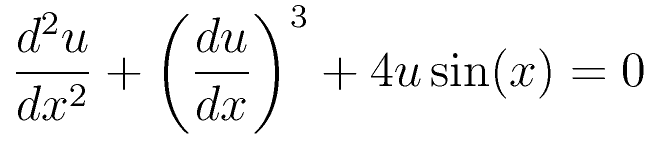 A) 1            B)  2          C)  3                  D)  4       E)  Impossible to say
Question 2: Which of the following is NOT a differential equation?
Question 3: The following ODE is a LINEAR differential equation:
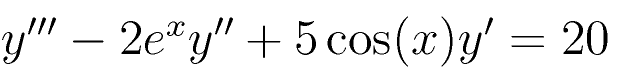 A. TRUE                     B. FALSE.
Question 4: Which if the following can NOT be the solution of a differential equation?
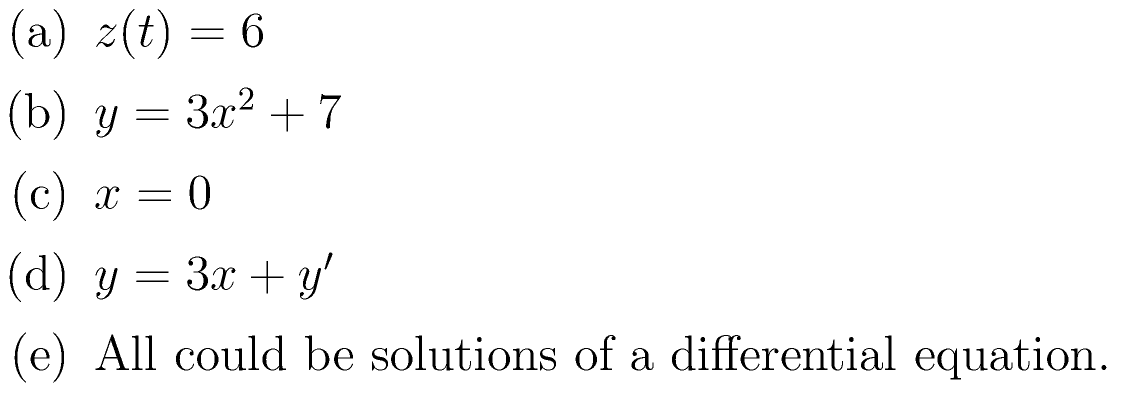 Question 5: Which of the following can NOT represent the solution of a differential equation?
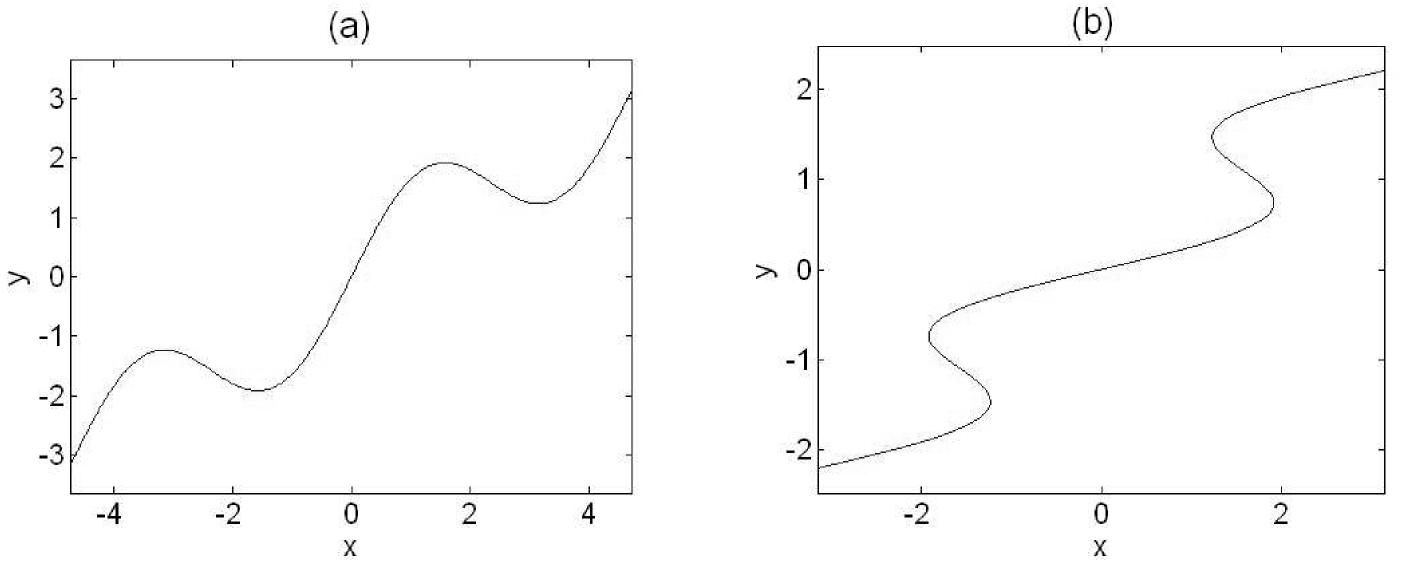 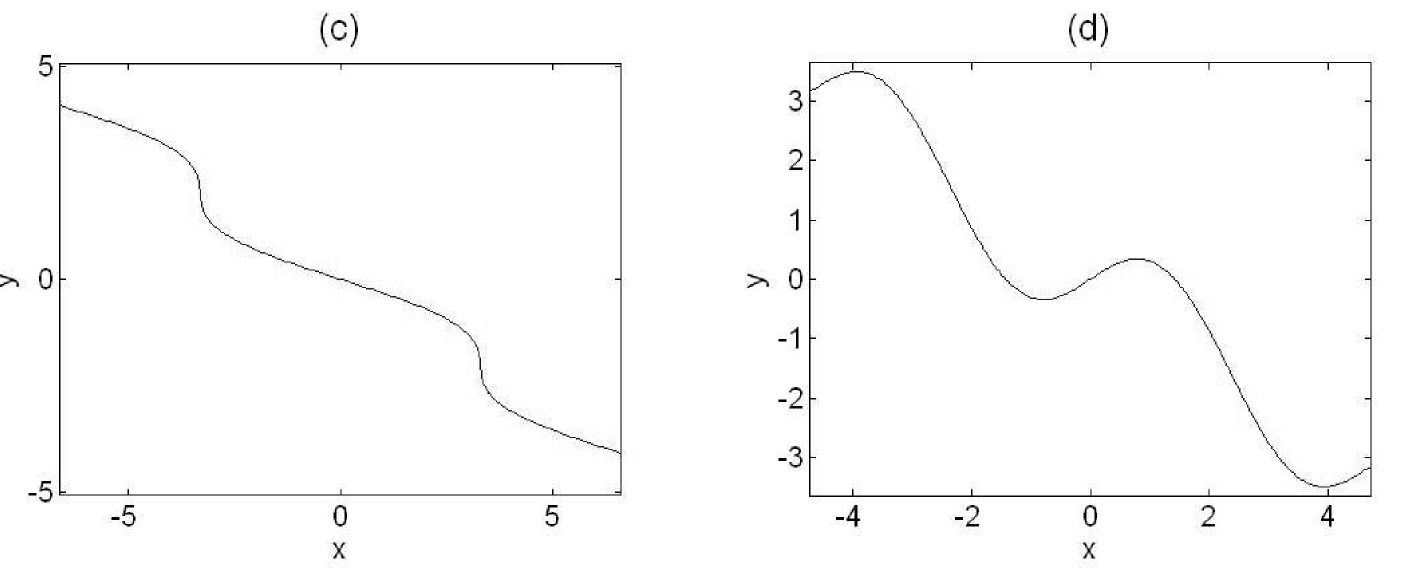 Question 6: Which of the following differential equations is NOT separable?
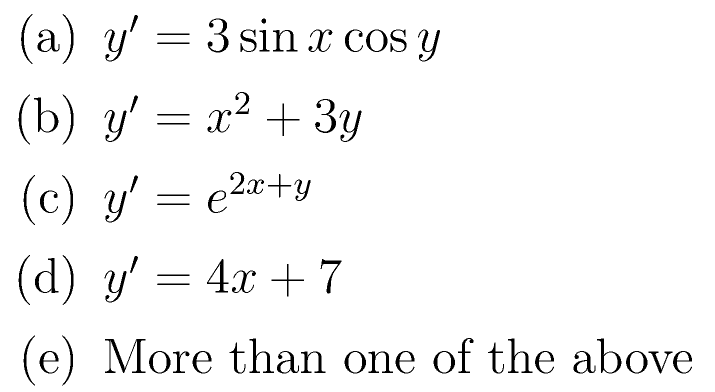 Question A: What does the differential equation y’=2y tell you about the slope of the solution curves at any point?
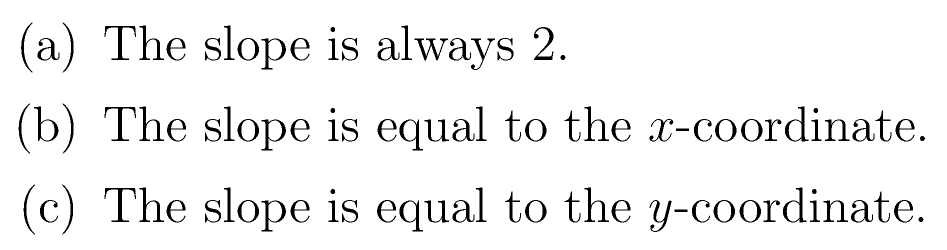 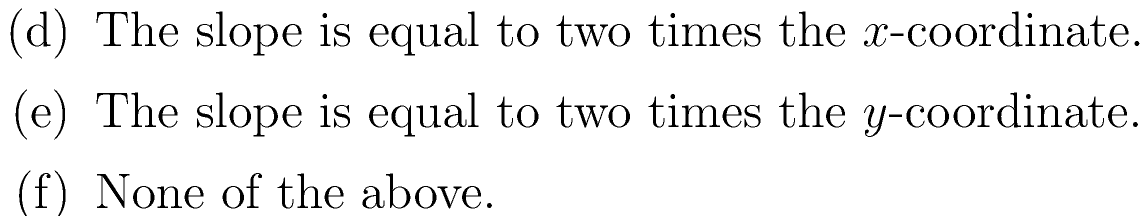 Question B: The slope field below indicates that the differential equation has which form?
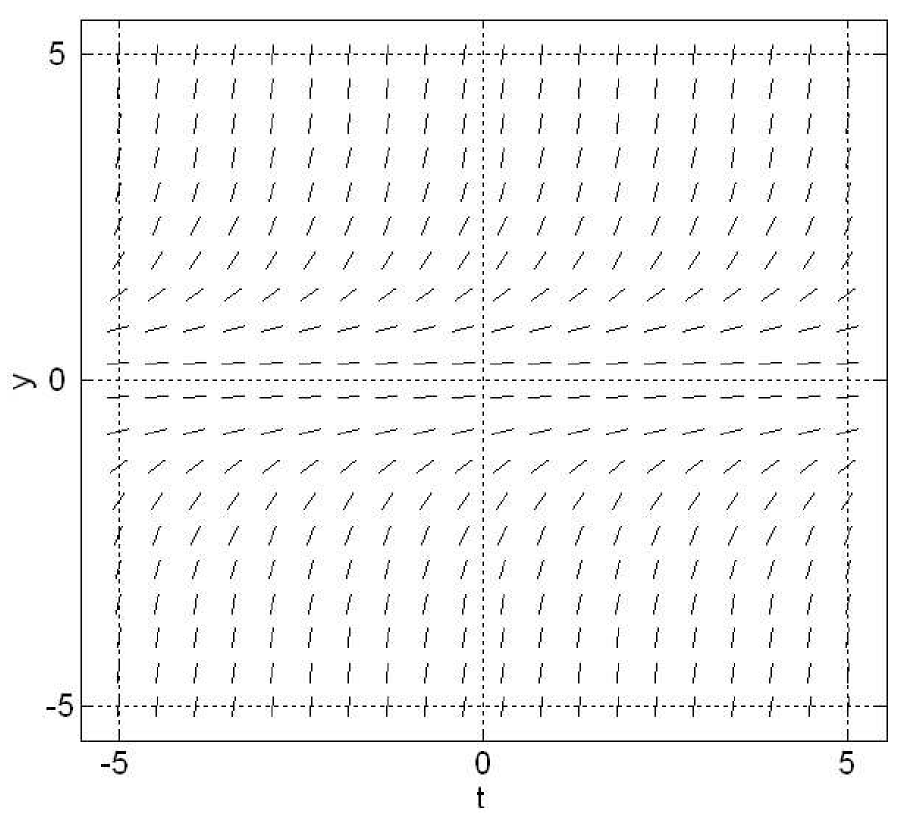 y’=f(t)
y’=f(y)
y’=f(t,y)
None of the above.
We don’t have enough information to answer
Question C: The slope field below indicates that the differential equation has which form?
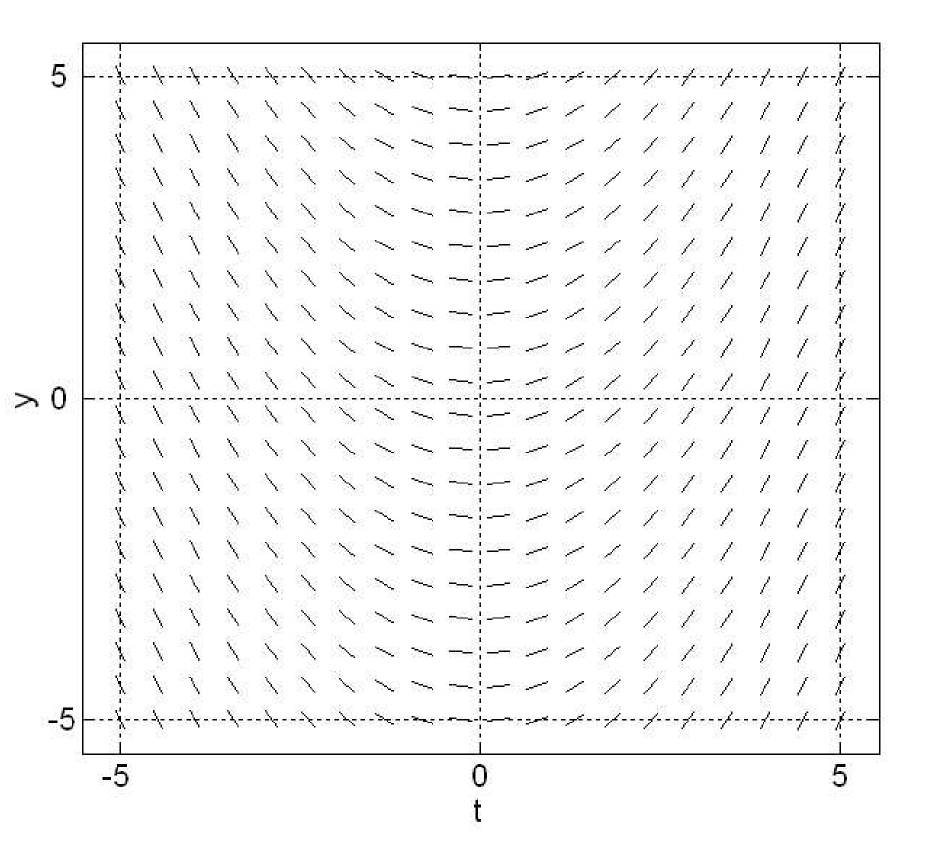 y’=f(t)
y’=f(y)
y’=f(t,y)
None of the above.
We don’t have enough information to answer
Question D: TRUE or FALSE: “A solution of a differential equation is a unique function.”
A. TRUE                     B. FALSE.
Question E: TRUE or FALSE: “A differential equation is a type of function.”
A. TRUE                     B. FALSE.
Question F: Consider the differential equation xy’+y=0.The solution of this DE is
A. y =1/x, x > 0
B. y = 1/x, x≠0
C. y =0, x>0
D. y =0, for all x                                                  
E. More than one of the above